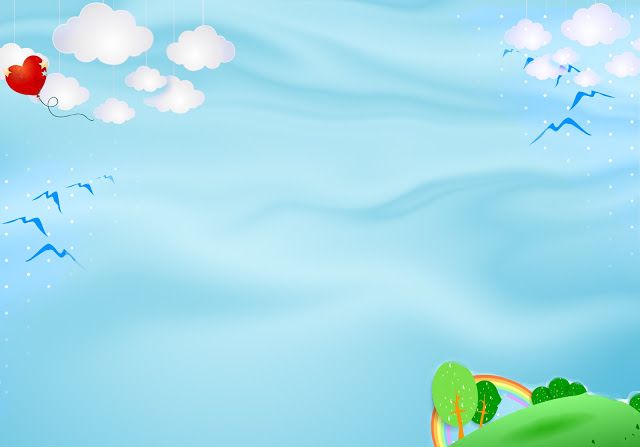 UBND QUẬN LONG BIÊN
TRƯỜNG MẦM NON GIANG BIÊN
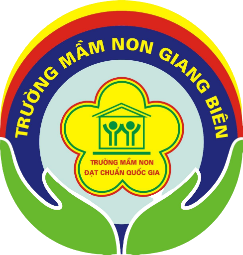 PHÁT TRIỂN THẨM MỸ
Dạy hát: Bầu và bí
Trò chơi: Ai giỏi hơn
Lứa tuổi: 4 -5 tuổi
Bài thơ:
Bác bầu bác bí
Cô hát cho trẻ nghe
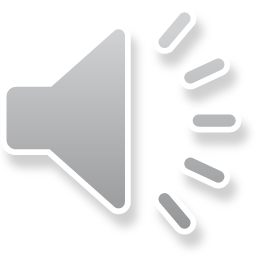 Cô hướng dẫn trẻ hát
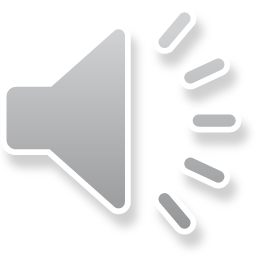 Trò chơi
Ai giỏi hơn